36-617: Applied Linear Models
Three Vignettes: 
   Prediction, Posterior Prediction, glm residuals
Brian Junker
132E Baker Hall
brian@stat.cmu.edu
11/30/2022
1
Announcements
Peer Reviews (Due Fri 1159pm)
Reviews should be collegial and helpful.  Point out things the paper is doing right, and suggestions for improvement.
Write in the rubric categories provided, but do not assign points 
Reading (in HW10 & weeks 13 & 14 folders on Canvas)
Lynch, Ch 3 (read), Ch 4 (skim)
Lynch, Ch 9 (read)
HW10 (Due Wed Dec 7, 1159pm)
Just some “finger exercises” so you can play with estimating multilevel models with Stan, examining Stan output, etc.
Last Quiz (Mon-Tue Dec 5-6)
Like midsemester survey – your thoughts about the class.
11/30/2022
2
Outline
Vignette 1: Prediction 
Review: Prediction with lm()
Prediction with glm()
Prediction with stan()
Vignette 2: Posterior Prediction & Assessing Model Fit
Posterior Predictive Distribution
If the model fits well, the real data should be indistinguishable from data simulated from the model
Vignette 3: Residuals for glm’s
Fixing glm residuals using stan() [Bayes] or library(DHARMa) [glm/glmer]
11/30/2022
3
Prediction
11/30/2022
4
Prediction with lm() – ChickWeight data…
attach(ChickWeight) ## comes with R...
lm.1 <- lm(log(weight) ~ Time*Diet + I(Time^2)*Diet)
predictdata <- data.frame(weight=NA,
  Time=c(12,12,30,30),
  Diet=factor(c(1,2,1,2),levels=c(1,2,3,4)))
pred.names <- c("  Time=12, Diet=1","  Time=12, Diet=2",
                "  Time=30, Diet=1","  Time=30, Diet=2")
pieces <- predict(lm.1,newdata=predictdata,se.fit=T)
CI.se <- pieces$se.fit
PI.se <- sqrt(pieces$se.fit^2 + pieces$residual.scale^2)
CI <- predict(lm.1,newdata=predictdata,
  interval="confidence")
row.names(CI) <- pred.names ; round(CI,2)
##                   fit  lwr  upr
##  Time=12, Diet=1 4.64 4.60 4.69
##  Time=12, Diet=2 4.81 4.75 4.87
##  Time=30, Diet=1 5.48 5.22 5.73
##  Time=30, Diet=2 5.48 5.15 5.82
CI <- cbind(fit=pieces$fit,
  lwr=pieces$fit-2*CI.se,upr=pieces$fit+2*CI.se)
row.names(CI) <- pred.names ; round(CI,2)
##                   fit  lwr  upr
##  Time=12, Diet=1 4.64 4.60 4.69
##  Time=12, Diet=2 4.81 4.75 4.87
##  Time=30, Diet=1 5.48 5.22 5.73
##  Time=30, Diet=2 5.48 5.14 5.82
PI <- predict(lm.1,newdata=predictdata,
  interval="prediction")
row.names(PI) <- pred.names ; round(PI,2)
##                   fit  lwr  upr
##  Time=12, Diet=1 4.64 4.22 5.06
##  Time=12, Diet=2 4.81 4.39 5.23
##  Time=30, Diet=1 5.48 4.99 5.96
##  Time=30, Diet=2 5.48 4.95 6.02
PI <- cbind(fit=pieces$fit,
  lwr=pieces$fit-2*PI.se,upr=pieces$fit+2*PI.se)
row.names(PI) <- pred.names ; round(PI,2)
##                   fit  lwr  upr
##  Time=12, Diet=1 4.64 4.22 5.07
##  Time=12, Diet=2 4.81 4.38 5.24
##  Time=30, Diet=1 5.48 4.98 5.97
##  Time=30, Diet=2 5.48 4.94 6.02
detach()
5
11/30/2022
How does this work for glm()?
11/30/2022
6
Prediction with glm() – Roach data
roachdata <- read.csv("roachdata.csv",header=T)
glm.1 <- glm(y ~ roach1 + treatment + senior, offset = 
  log(exposure2), data = roachdata, family=poisson)
predictdata <- data.frame(roach1=c(300,275,300,275),
   treatment=c(1,1,0,0), senior=rep(0,4), 
   exposure2=rep(1,4), y=rep(NA,4))
pred.names <- c("  tx=1,roach1=300","  tx=1,roach1=275",
                "  tx=0,roach1=300","  tx=0,roach1=275")
pred.with.se <- predict(glm.1,
  newdata=predictdata,type="response", se.fit=T)
intervals.from.predict <- with(pred.with.se,
  data.frame(lower=fit-2*se.fit, fit=fit,
             upper=fit+2*se.fit))
row.names(intervals.from.predict) <- pred.names
round(intervals.from.predict,2)
##                   lower    fit  upper
##  tx=1,roach1=300 101.16 106.42 111.68
##  tx=1,roach1=275  85.19  89.37  93.55
##  tx=0,roach1=300 170.51 178.42 186.32
##  tx=0,roach1=275 143.60 149.84 156.08
11/30/2022
7
Prediction with stan()
model {
  real loglambda[N];
  for (i in 1:N) {
       loglambda[i] <- b0 + b_roach1*roach1[i] +          b_treatment*treatment[i] +
          b_senior*senior[i] + offset[i];
       y[i] ~ poisson_log(loglambda[i]);
  }
  b0          ~ normal(0,1e6);
  b_roach1    ~ normal(0,1e6);
  b_treatment ~ normal(0,1e6);
  b_senior    ~ normal(0,1e6);
}
generated quantities {
  vector[5] beta;
  real y_pred[N_y_pred]; // number of rows in predictdata
  vector[N_y_pred] pred_loglambda;
  beta[1] <- b0;
  beta[2] <- b_roach1;
  beta[3] <- b_treatment;
  beta[4] <- b_senior;
  beta[5] <- 1; // for the offset                 
  pred_loglambda <- predictdata * beta; // mtx multiply!   
  for (i in 1:N_y_pred) {
      y_pred[i] <- poisson_rng(exp(pred_loglambda[i]));
  }
}
11/30/2022
8
The complete program is in stan_glm.1_text.stan
Prediction with stan()
We will focus on two matrices extracted from the stan() fit:
stan.Ey.df <- exp(as.data.frame(stan_glm.1_results)[,paste0("pred_loglambda[",1:4,"]")] )dim(stan.Ey.df) ; names(stan.Ey.df) <- paste0("E[y_",1:4,"]")
## [1] 1000    4head(stan.Ey.df,3) // 1000 draws from the posteriors of E[y] for the 4 predictions we want
##              E[y_1]            E[y_2]            E[y_3]            E[y_4]
## 1          109.1745          91.61842          175.9811          147.6820
## 2          104.4871          87.61899          180.0028          150.9437
## 3          105.6540          88.56638          181.4256          152.0833
## Etc.       Etc.              Etc.              Etc.              Etc.
stan.y.df <- as.data.frame(stan_glm.1_results)[,paste0("y_pred[",1:4,"]")]
dim(stan.y.df) 
## [1] 1000    4head(stan.y.df,3) // 1000 draws from the predictive distribution for the 4 predictions we want
##   y_pred[1] y_pred[2] y_pred[3] y_pred[4]
## 1        96        86       166       141
## 2       118        78       168       145
## 3       107        75       166       139## Etc.    Etc.       Etc.     Etc.      Etc.
11/30/2022
9
Prediction with stan()
stan.y.with.se <- data.frame(est=apply(stan.y.df,2,mean),  
  sd=apply(stan.y.df,2,sd))
stan.y.intervals <- with(stan.y.with.se, data.frame(
  lower=est-2*sd, fit=est, upper=est+2*sd))
row.names(stan.y.intervals) <- pred.names
round(intervals.from.predict,2)     //  from predict.glm
##                   lower    fit  upper
##  tx=1,roach1=300 101.16 106.42 111.68
##  tx=1,roach1=275  85.19  89.37  93.55
##  tx=0,roach1=300 170.51 178.42 186.32
##  tx=0,roach1=275 143.60 149.84 156.08
round(stan.Ey.intervals,2)          //  from stan()
##                   lower    fit  upper
##  tx=1,roach1=300 100.97 106.50 112.04
##  tx=1,roach1=275  85.05  89.45  93.85
##  tx=0,roach1=300 170.01 178.33 186.65
##  tx=0,roach1=275 143.21 149.77 156.33
round(stan.y.intervals,2)           //  from stan()
##                   lower    fit  upper
##  tx=1,roach1=300  84.79 106.61 128.44
##  tx=1,roach1=275  70.30  90.01 109.72
##  tx=0,roach1=300 150.84 178.40 205.97
##  tx=0,roach1=275 123.34 149.77 176.20
stan_glm.1_data <- c(as.list(roachdata),
  list(N=dim(roachdata)[1], N_y_pred=4,
  predictdata=cbind("(Int)"=1,
    roach1=c(300,275,300,275), treatment=c(1,1,0,0),    senior=rep(0,4), logexposure2=log(rep(1,4)) ) ))
stan_glm.1_model <- stan(file="stan_glm.1_text.stan",
  data=stan_glm.1_data, chains=0)
init_stan_glm.1 <- function(){
  list(b0=rnorm(1), b_roach1=0.01*rnorm(1), 
  b_treatment=rnorm(1), b_senior=rnorm(1))    }
stan_glm.1_results <- stan(fit=stan_glm.1_model,
  data=stan_glm.1_data, init=init_stan_glm.1,
  chains=4, iter=500)
stan.Ey.df <- exp(as.data.frame(stan_glm.1_results)[,
  paste0("pred_loglambda[",1:4,"]")] )
stan.Ey.with.se <- data.frame(est=apply(stan.Ey.df,2,mean),  
  sd=apply(stan.Ey.df,2,sd) )
stan.Ey.intervals <- with(stan.Ey.with.se, data.frame(
  lower=est-2*sd, fit=est, upper=est+2*sd) )
row.names(stan.Ey.intervals) <- pred.names
stan.y.df <- as.data.frame(stan_glm.1_results)[,    paste0("y_pred[",1:4,"]")]
11/30/2022
10
Additional details in the file prediction-in-(g)lmer and stan.r
Posterior Prediction
11/30/2022
11
Posterior Predictive Distribution
transformed parameters {
  real loglambda[N];
  for (i in 1:N) {
       loglambda[i] <- b0 + b_roach1*roach1[i] +           b_treatment*treatment[i] +
           b_senior*senior[i] + offset[i];
  }
}
model {
  for (i in 1:N) {
       y[i] ~ poisson_log(loglambda[i]);
  }
  b0          ~ normal(0,1e6);
  b_roach1    ~ normal(0,1e6);
  b_treatment ~ normal(0,1e6);
  b_senior    ~ normal(0,1e6);
}
generated quantities {
  real y_pred[N];
  for (i in 1:N) {
      y_pred[i] <- poisson_rng(exp(loglambda[i]));
  }
}
11/30/2022
12
The full stan() model is in stan_glm.1_ppd.stan
Posterior predictive distribution – Roach data
stan_glm.1_ppd_data <- c(as.list(roachdata),
                     list(N=dim(roachdata)[1]))

stan_glm.1_ppd_model <- stan(file="stan_glm.1_ppd.stan",
                         data=stan_glm.1_ppd_data,
                         chains=0)

stan_glm.1_ppd_results <- stan(fit=stan_glm.1_ppd_model,
                               data=stan_glm.1_ppd_data,
                               init=init_stan_glm.1,
                               chains=4,
                               iter=1000)

## An earlier run with iter=500 had large rhats,## suggesting it needed more iterations to converge to## the stationary distribution.  Examination with## shinystan confirmed this; so, increased to iter=1000.

y <- roachdata$y ## compare with y_pred in shinystan
launch_shinystan(stan_glm.1_ppd_results)
11/30/2022
13
Using bayesplot for ppc’s
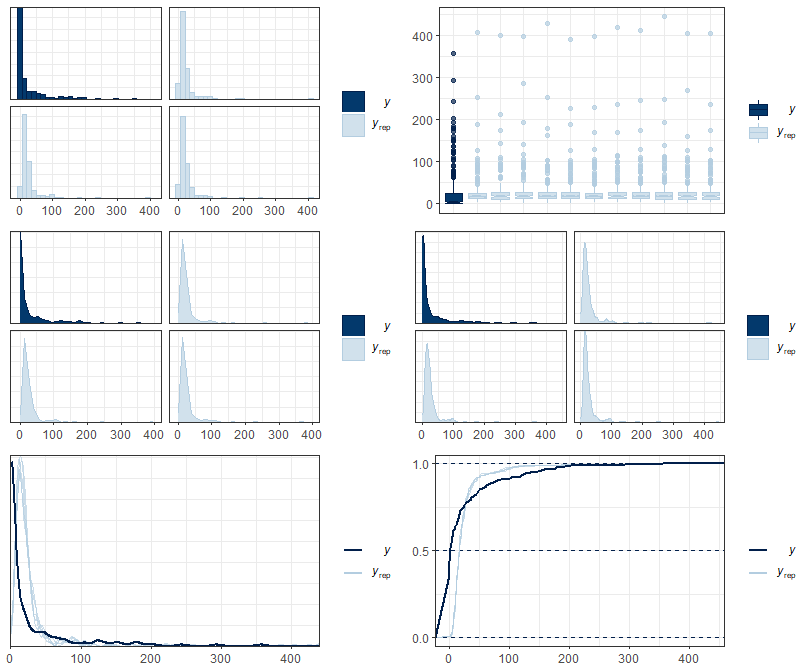 y <- roachdata$y
yrep <- extract(stan_glm.1_ppd_results,pars="y_pred")$y_pred
Nrep <-  dim(yrep)[1] ; dim(yrep)
## [1] 2000  252
## yrep has 2000 simulated replications of the data y 

g1 <- ppc_hist(y,yrep[sample(1:Nrep,3),])

g2 <- ppc_boxplot(y,yrep[sample(1:Nrep,11),])

g3 <- ppc_freqpoly(y,yrep[sample(1:Nrep,3),])

g4 <- ppc_dens(y,yrep[sample(1:Nrep,3),])

g5 <- ppc_dens_overlay(y,yrep[sample(1:Nrep,100),])

g6 <- ppc_ecdf_overlay(y,yrep[sample(1:Nrep,100),])

grid.arrange(g1,g2,g3,g4,g5,g6,ncol=2)
11/30/2022
14
Using bayesplot for ppc-basedtesting
The real data gives the test statistic
The tail probability is like a p-value
The simulated yrep’s give the null distribution
g1 <- ppc_stat(y,yrep) ## default = mean

g2 <- ppc_stat(y,yrep,stat="sd")

zeros <- function(y) { sum(y==0) }
g3 <- ppc_stat(y,yrep,stat=zeros)

ones <- function(y) { sum(y==1) }
g4 <- ppc_stat(y,yrep,stat=ones)

fives <- function(y) { sum(y==5) }
g5 <- ppc_stat(y,yrep,stat=fives)

tens <- function(y) { sum(y==10) }
g6 <- ppc_stat(y,yrep,stat=tens)

grid.arrange(g1,g2,g3,g4,g5,g6,ncol=2)
11/30/2022
15
Doing a ppc “by hand”
Need to do “by hand” if your ppc also involves parameters…
lambdarep <- exp(extract(stan_glm.1_ppd_results,pars="loglambda")  $loglambda)
dim(lambdarep) ## [1] 200 262
lambdahat <- apply(lambdarep,2,mean)
dispersion <- function(y,lam,df) {
    sum((y-lam)^2/lam)/df  }
dispersion.obs <- dispersion(y,lambdahat,262-4)
dispersion.rep <- NULL
for (i in 1:Nrep) {
    dispersion.rep <- c(dispersion.rep,            dispersion(yrep[i,],lambdarep[i,],262-4))  }
hist(dispersion.rep)
hist(dispersion.rep,xlim=c(0,dispersion.obs))
abline(v=dispersion.obs,col="red")
text(x=dispersion.obs,y=10,label="dispersion.obs",  cex=0.75,adj=c(1,0.8))
The simulated yrep’s give the null distribution
The real data gives the test statistic
(test 
statistic)
(null distrib.)
The tail probability is like a p-value
11/30/2022
16
Fixing glm() residuals…
par(mfrow=c(2,2))plot(glm.1)
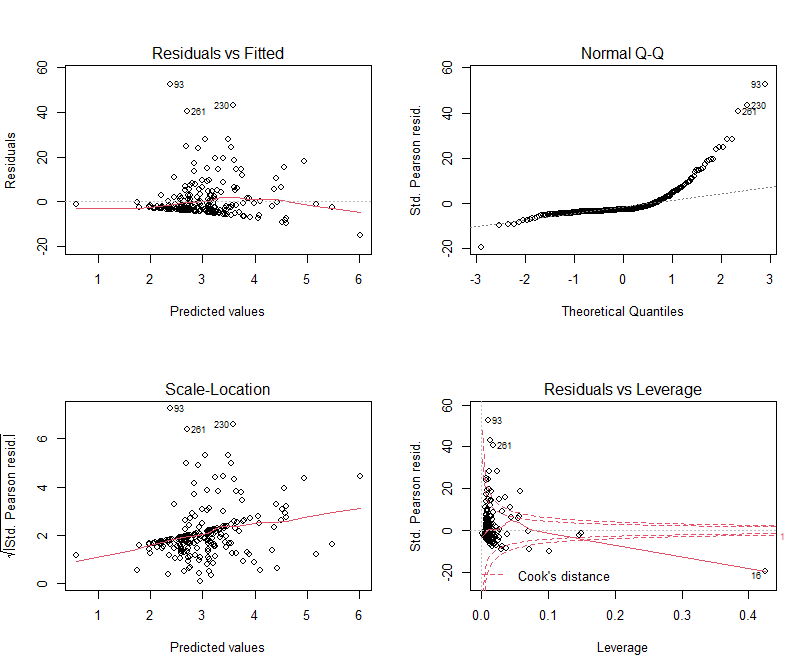 11/30/2022
17
A potential solution to glm() residuals…
11/30/2022
18
Details about this potential solution…
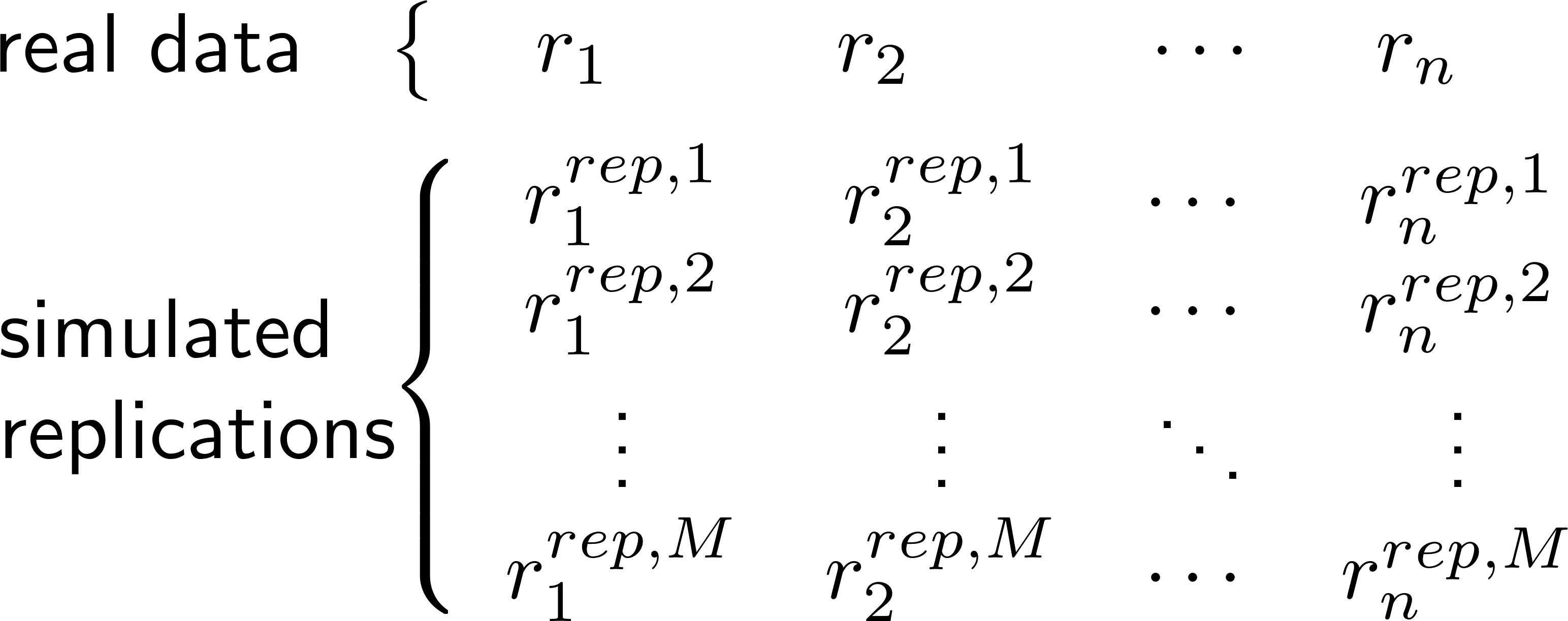 11/30/2022
19
The idea works, but it’s not very legible…
ecdf.rep <- function(r, r.rep) {
    val <- rep(NA,length(r))
    for (i in 1:length(r)) {
        val[i] <- mean(r.rep[,i]<=r[i])
    }
    return(val)
}
resid.obs <- (y - lambdahat)/sqrt(lambdahat)
resid.rep <- (yrep - lambdarep)/sqrt(lambdarep)
uniformed.resids <- ecdf.rep(resid.obs,resid.rep)
reference.resids <- ecdf.rep(resid.rep[1,],  resid.rep[-1,])
par(mfrow=c(3,1))
plot(resid.obs ~ lambdahat,   main="Plain standardized residuals")
plot(uniformed.resids ~ lambdahat,   main="Real data residuals transformed to unif")
plot(reference.resids ~ lambdarep[1,],   main=paste("Reference: Simulated data residuals",  "transformed to unif"))
11/30/2022
20
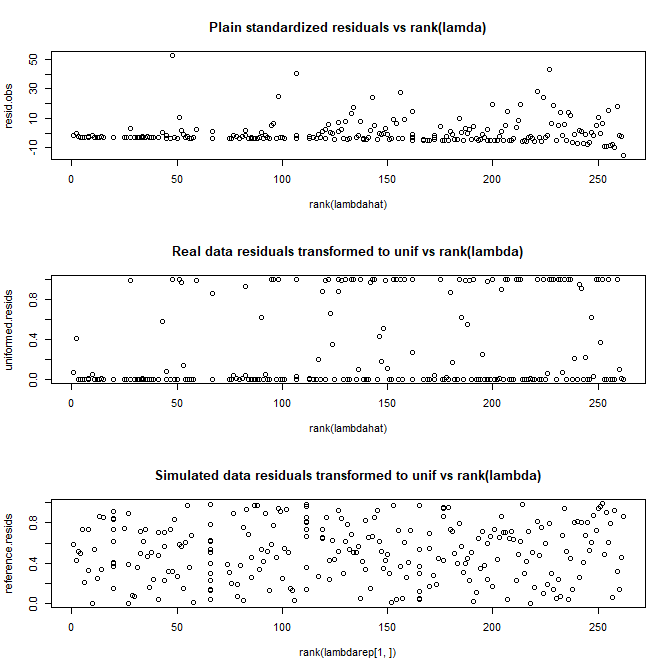 par(mfrow=c(3,1))

plot(resid.obs ~ rank(lambdahat),   main="Plain standardized residuals")

plot(uniformed.resids ~ rank(lambdahat),  main=  "Real data residuals transformed to unif")

plot(reference.resids ~ rank(lambdarep[1,]),  main=paste("Reference: Simulated data",    "residuals transformed to unif"))
11/30/2022
21
For glm() and glmer(), it’s easier to use library(DHARMa) rather than library(rstan)
library(DHARMa)
## vignette("DHARMa", package="DHARMa") ## is very helpful!simulationOutput <- simulateResiduals(fittedModel =  glm.1, plot = F)
plot(simulationOutput)
testDispersion(simulationOutput)
testZeroInflation(simulationOutput)
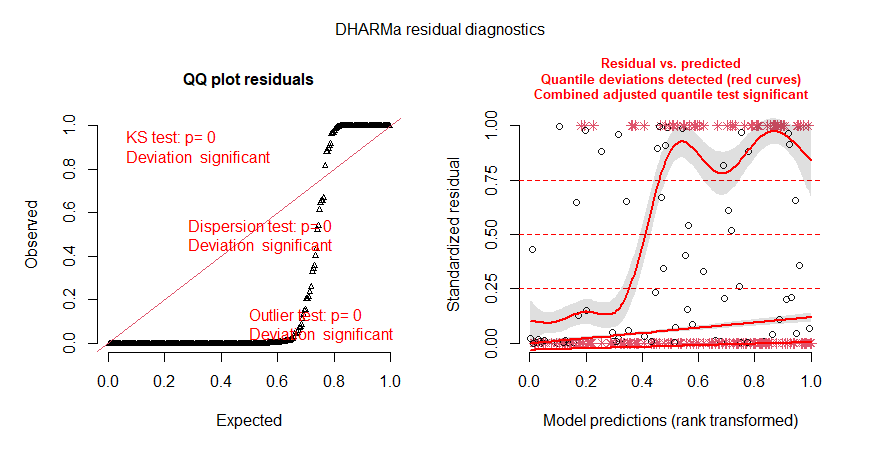 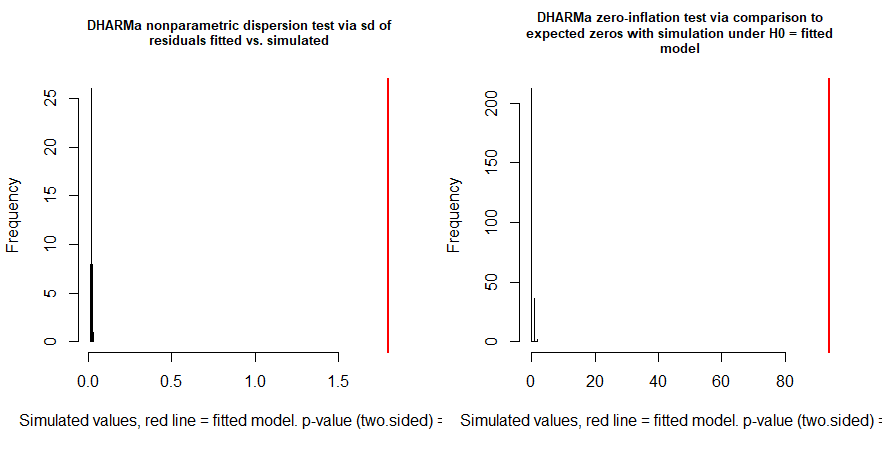 11/30/2022
22
Here is what the DHARMa plots look like when the model fits the data “perfectly”…
perfectmeans <- predict(glm.1,type="response")
y.perfect <- rpois(length(y),perfectmeans)
glm.1.perfect <- glm(y.perfect ~ roach1 + treatment +  senior,offset=log(exposure2),data=roachdata,  family=poisson)
sim.result <-  simulateResiduals(fittedModel=glm.1.perfect,plot=T)
testDispersion(sim.result)

testZeroInflation(sim.result)
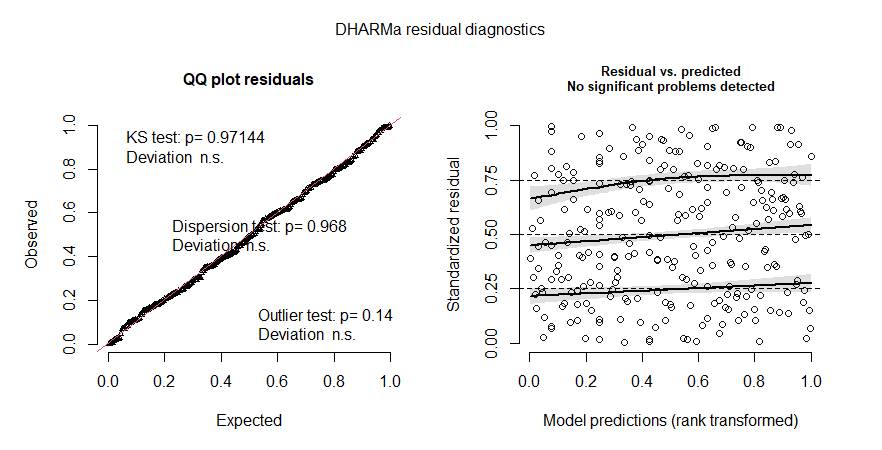 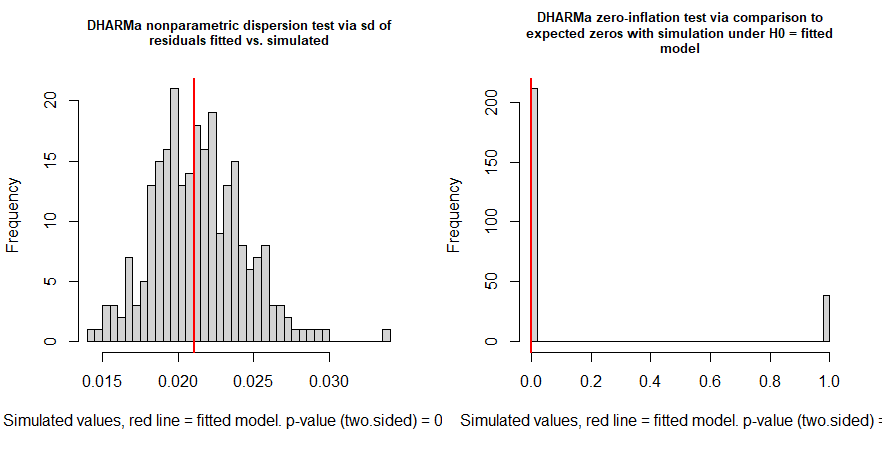 11/30/2022
23
Summary
Vignette 1: Prediction 
Review: Prediction with lm()
Prediction with glm()
Prediction with stan()
Vignette 2: Posterior Prediction & Assessing Model FIt
Posterior Predictive Distribution
If the model fits well, the real data should be indistinguishable from data simulated from the model
Vignette 3: Residuals for glm’s
Fixing glm residuals using stan() [Bayes] or library(DHARMa) [glm/glmer]
11/30/2022
24